Знакомство с буквой «С,с»
Презентацию подготовила
учитель МКОУ «Сухобузимская средняя
 школа» Мосман Н.В.
Ю Е  И О К У И А
ЗВУКИ
Гласные
Согласные
Мягкие
Твердые
Ударные
Безударные
Глухие
Звонкие
Говорят, один рыбак
		В речке выловил башмак.
		Но зато ему потом
		На крючок попался… дом!
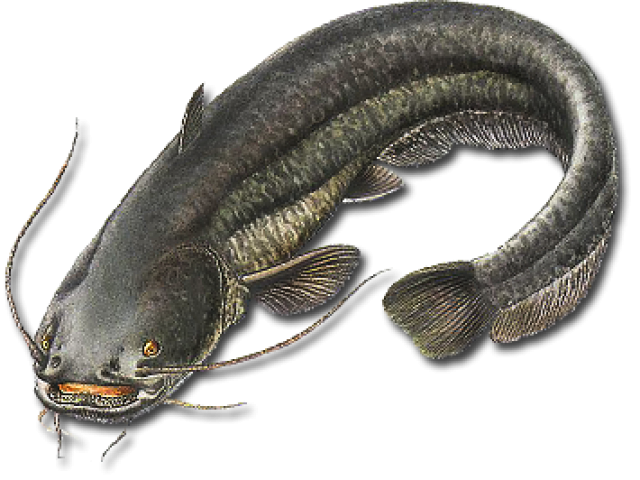 С О М
На пожелтевшую траву
Бросает лев свою… листву.
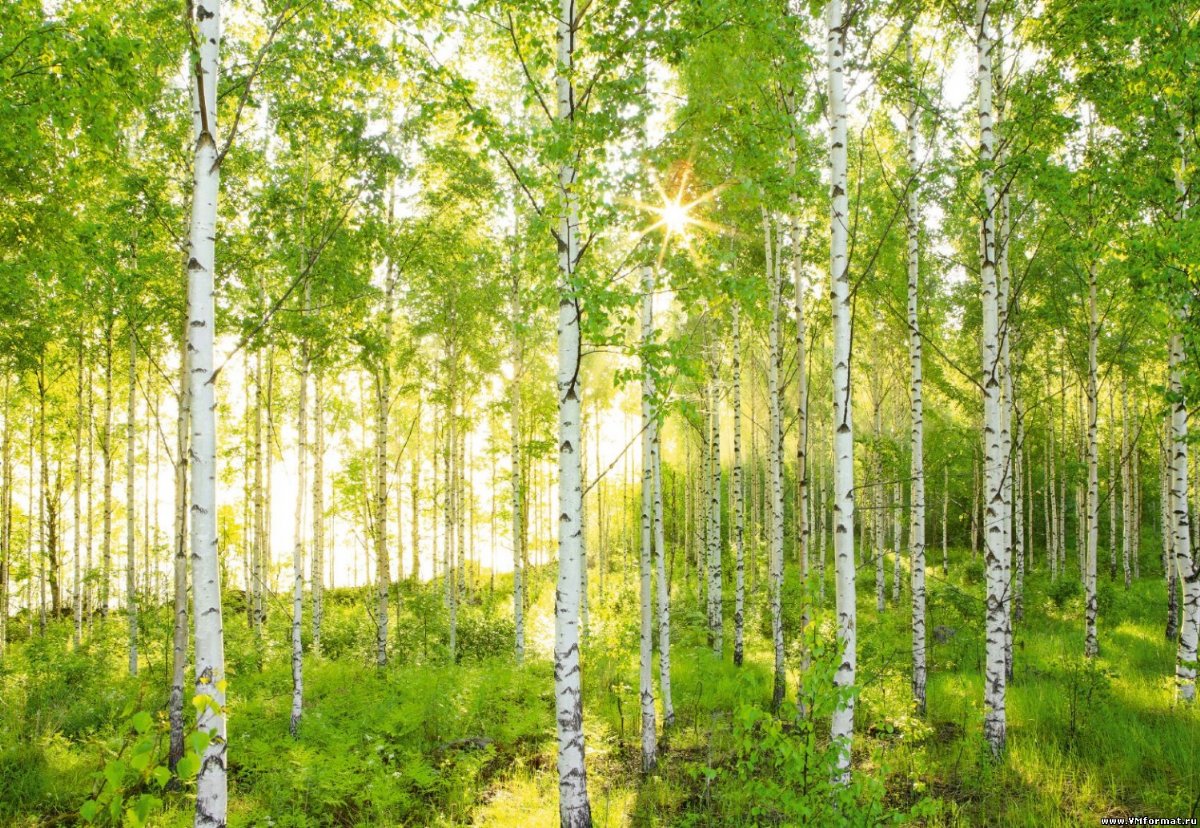 Л Е С
По лужку он важно бродит, 
Из воды сухим выходит, 
Носит красные ботинки, 
Дарит мягкие перинки.
Когда плывёт прекрасен,
Когда шипит – опасен.
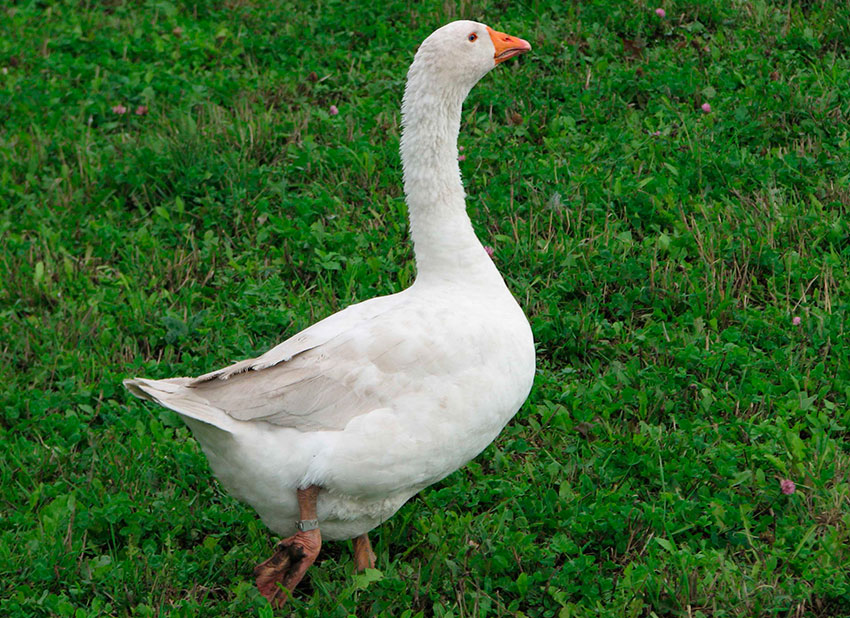 Г У С Ь
Мне сказала тетя Маша:
Эта вещь необходима -
Зонт лежит в ней и платок,
Крем, помада, кошелек.
Все - и мамы, и дочурки
Прячут в ней свои покупки.
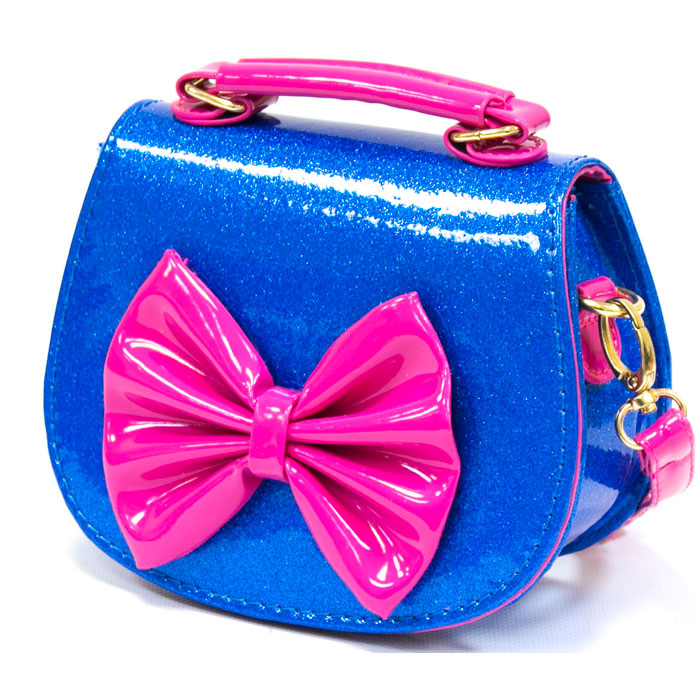 СУМКА
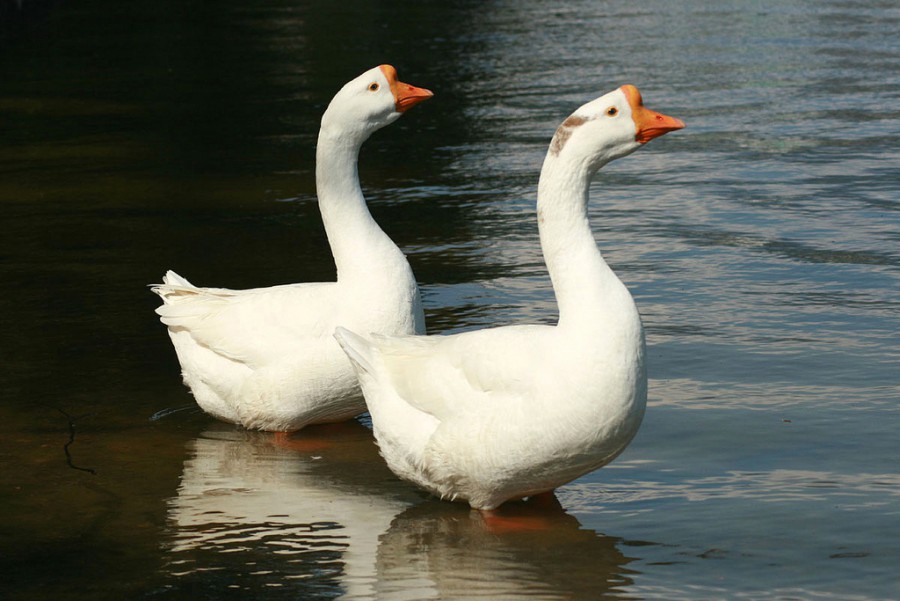 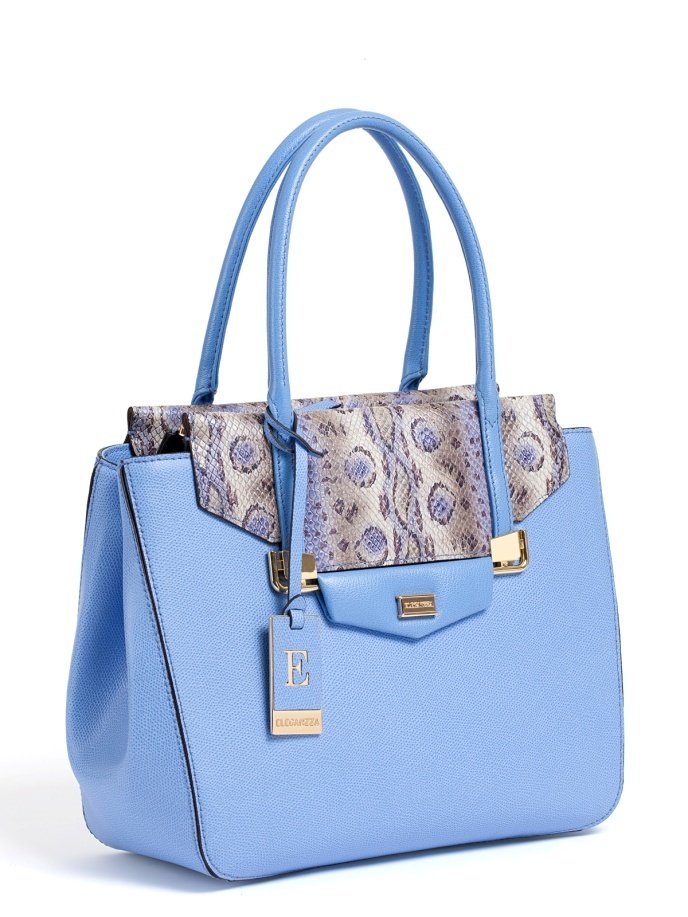 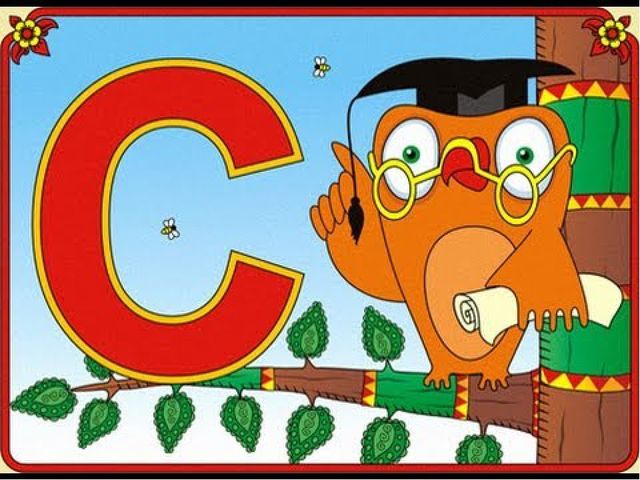 СА                СЯ
       СО                СЁ
       СУ                СЮ
       СЫ               СИ
       СЭ                 СЕ
Угадай- ка!
МОЛОДЦЫ!
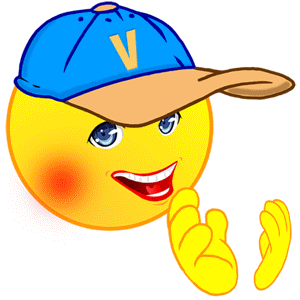 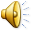 http://kartinki.info/tags/%D0%90%D0%BF%D0%BB%D0%BE%D0%B4%D0%B8%D1%81%D0%BC%D0%B5%D0%BD%D1%82%D1%8B/- Смайлик аплодисменты
http://funforkids.ru/pictures/school21/school21099.png девочка за партой
http://lylik72.narod.ru/images/69490796_09.png  девочка
http://www.look.com.ua/pic/201210/1280x960/look.com.ua-60110.jpg  лист в линию
http://ex-ps.ru/_ld/4/440.jpg голубой фон
https://forum.na-svyazi.ru/uploads/201612/post-433639-1480880566-2399_thumb.jpg- гуси
http://howmart.ru/upload/product/original/18/66/585140.jpg-сумка
https://ds03.infourok.ru/uploads/ex/03d6/0002d67d-0898c083/640/img5.jpg-буква с
https://ogo1.ru/upload/iblock/6db/6db8fa853dc8b9808524e8fdad15ad65.jpeg- детская сумочка
http://rybolovu.com/files/1fbe9a46719f2f71564a51a6288113f0images_275934.png-сом
http://mtdata.ru/u23/photo6A91/20686424807-0/huge.jpeg-мудрая сова